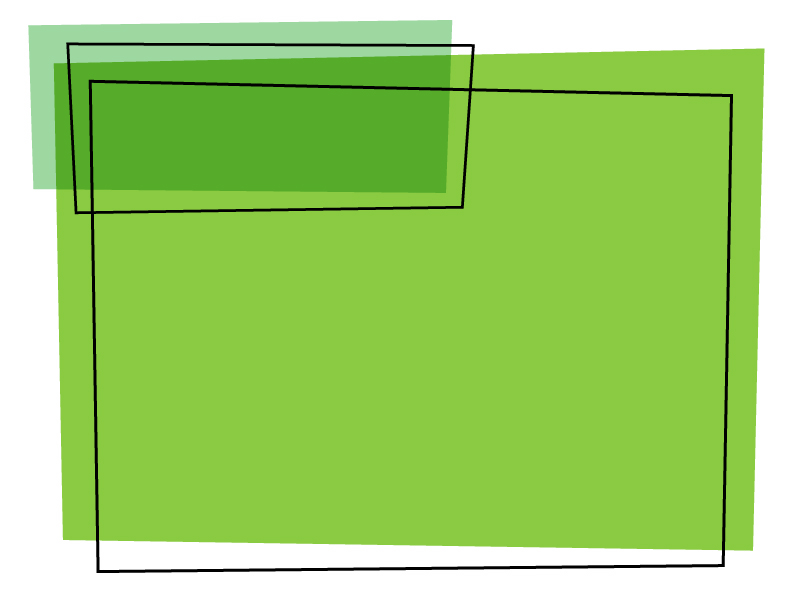 Готуємось
до школи
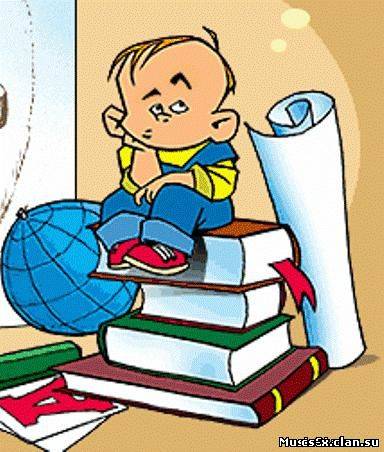 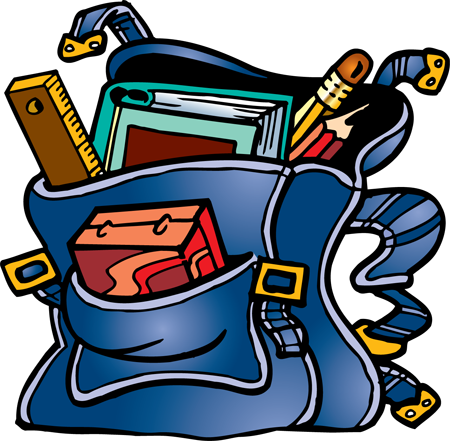 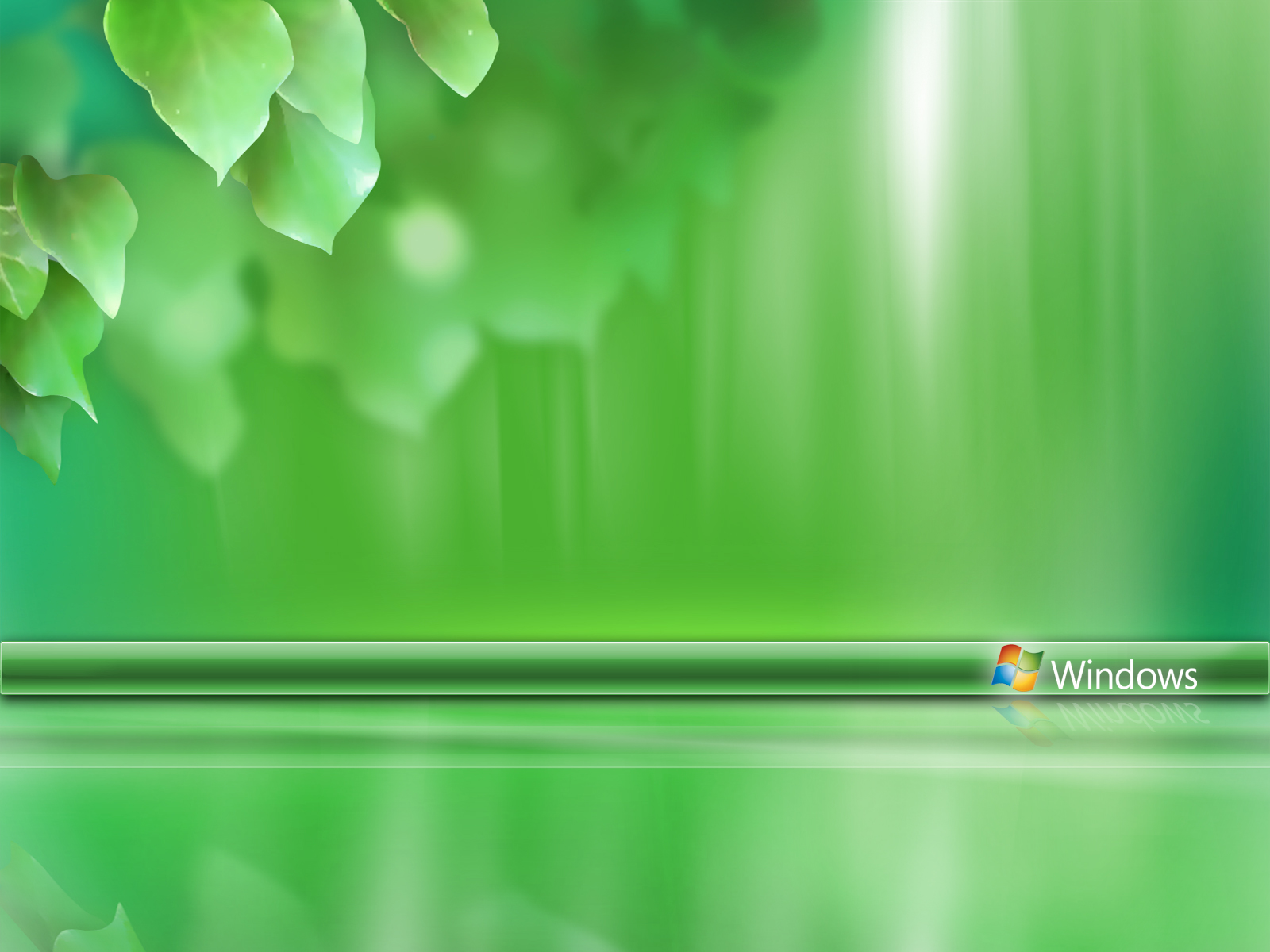 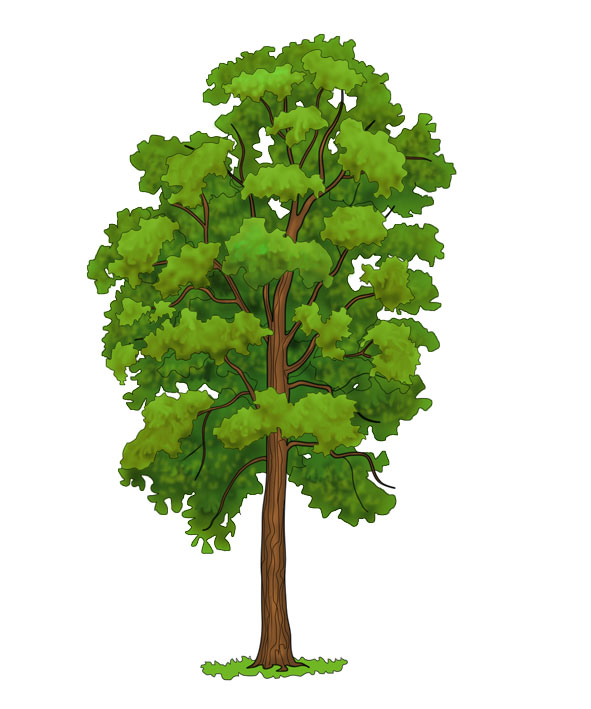 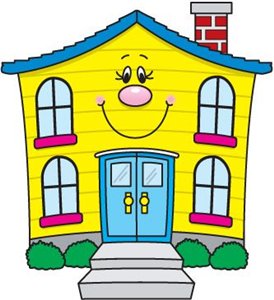 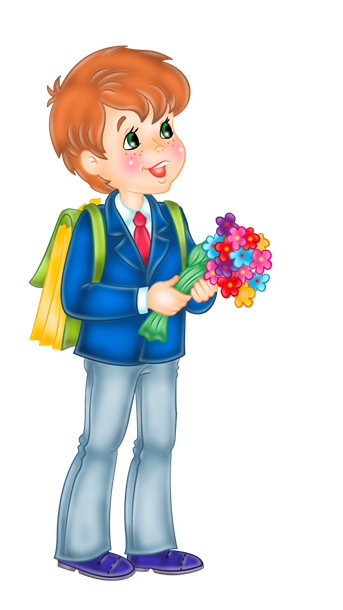 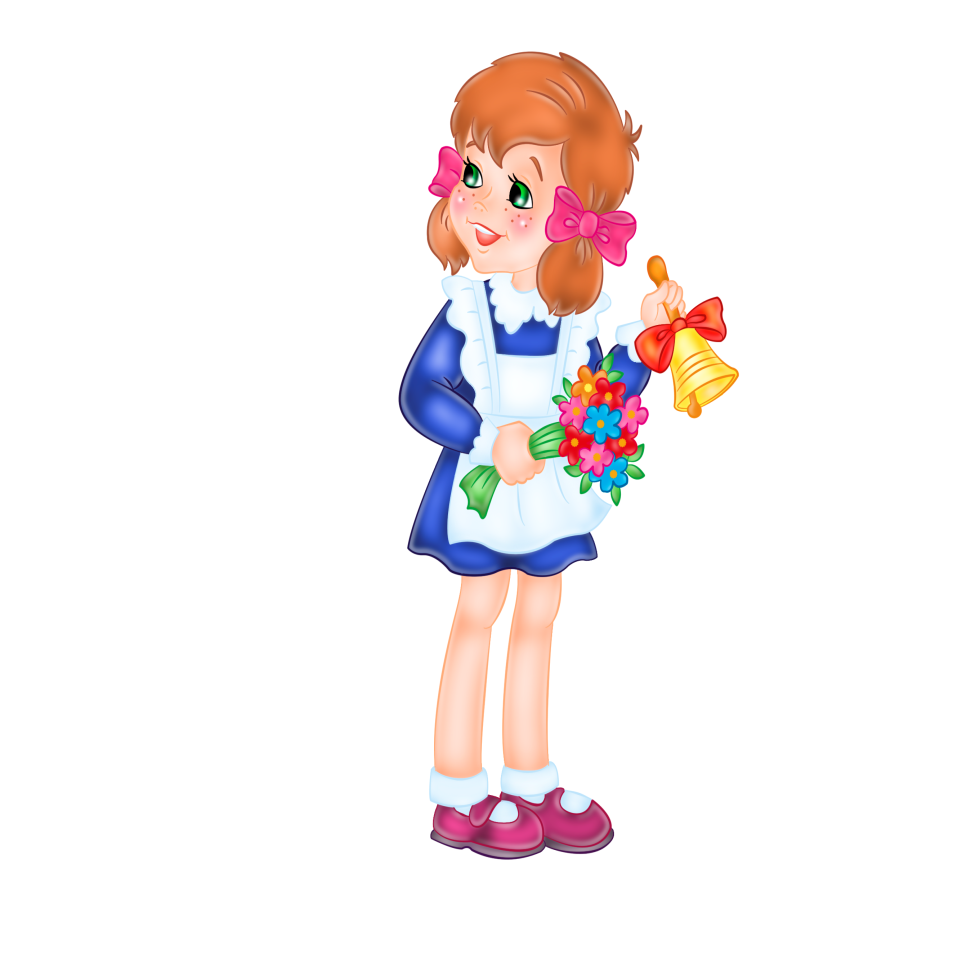 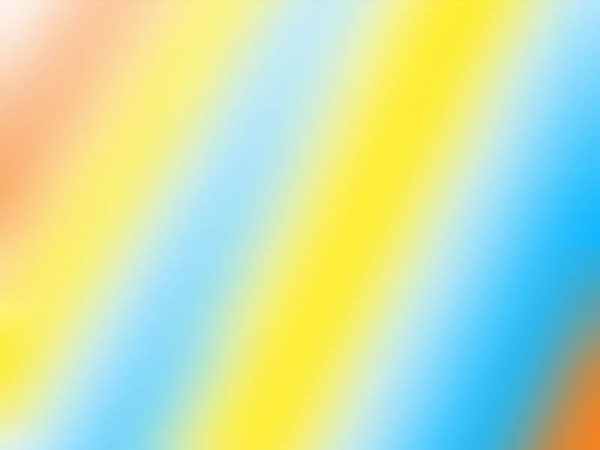 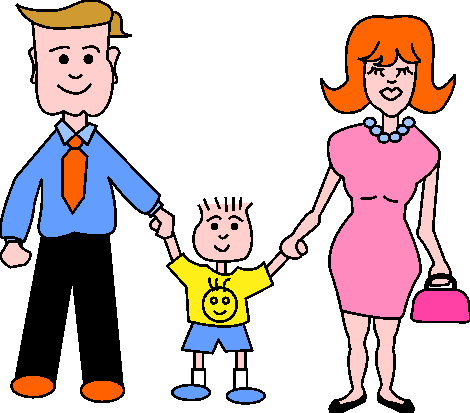 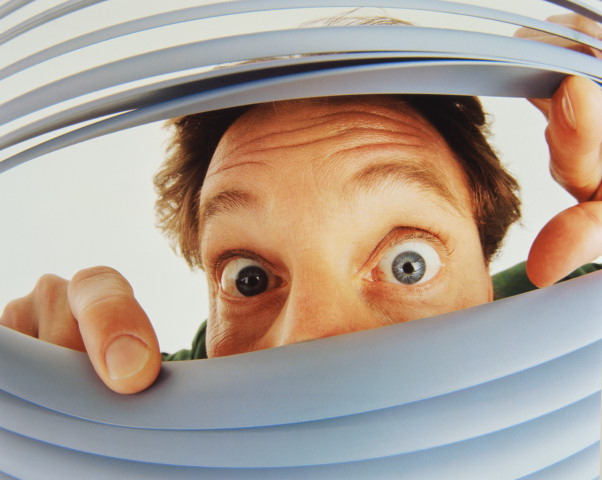 Який матеріал ?
Яка кількість ?
Що?
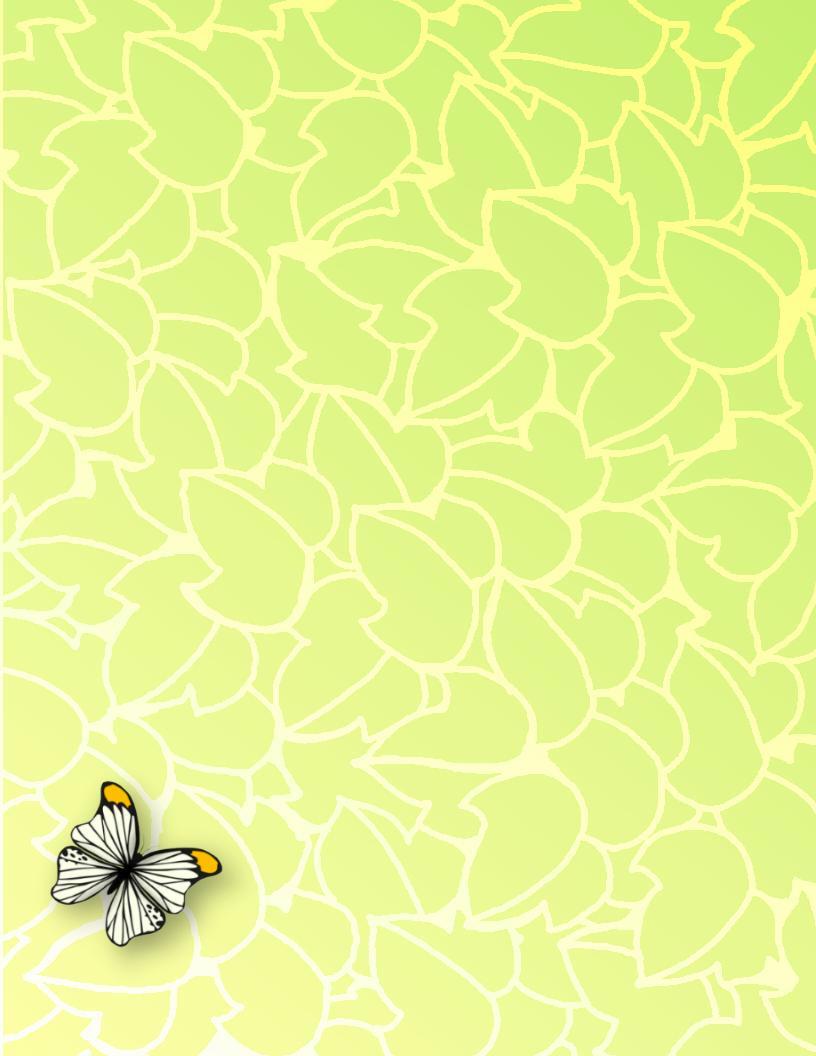 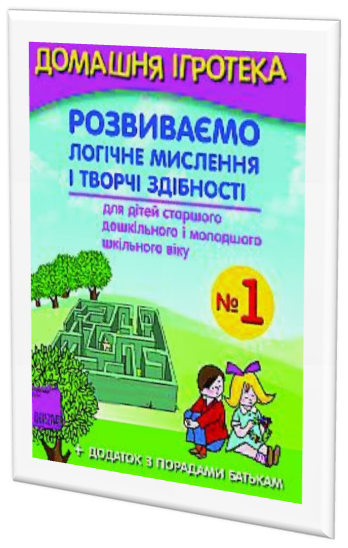 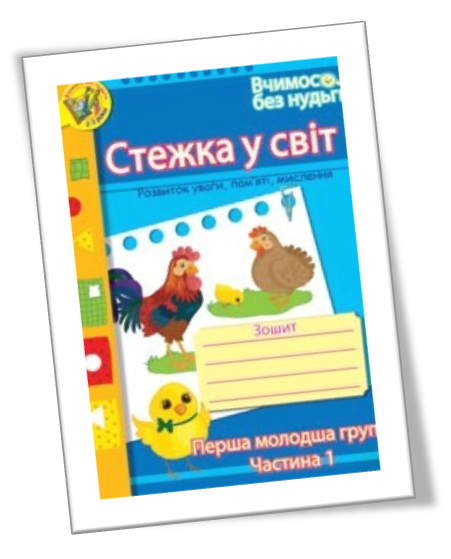 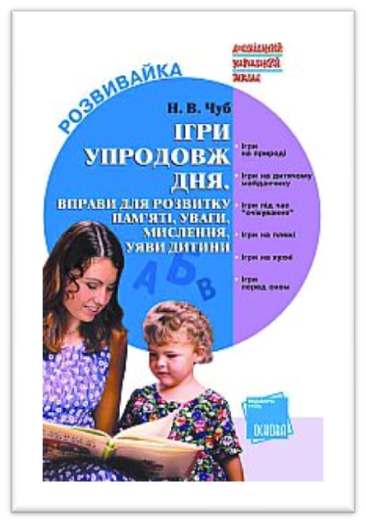 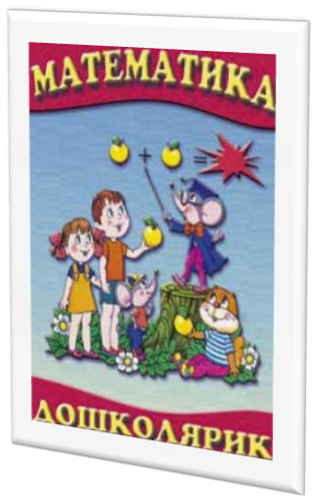 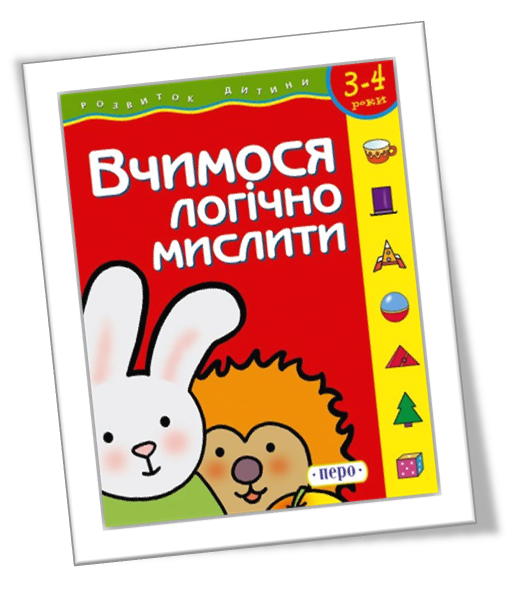 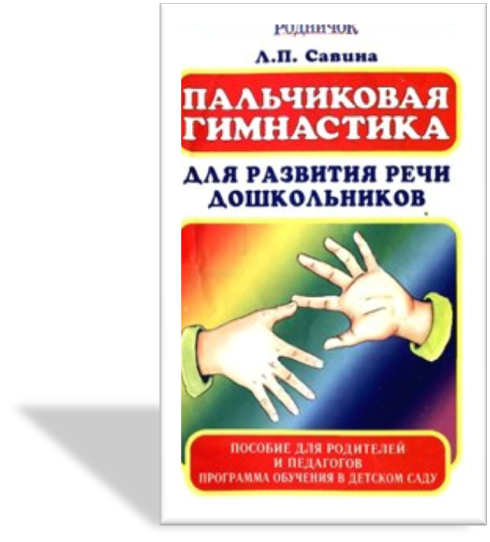 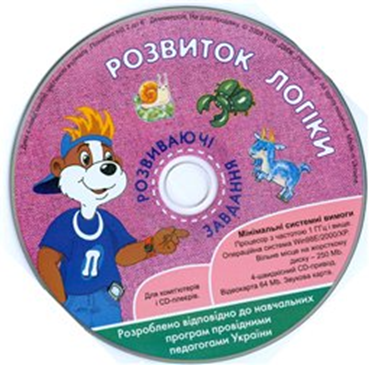 Низький 
рівень знань
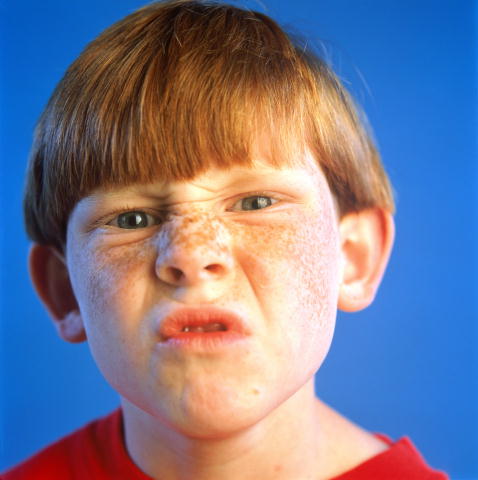 Відсутність 
інтересу
Агресивність
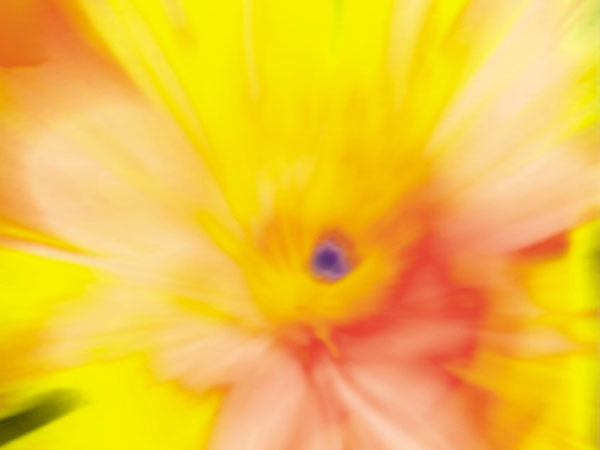 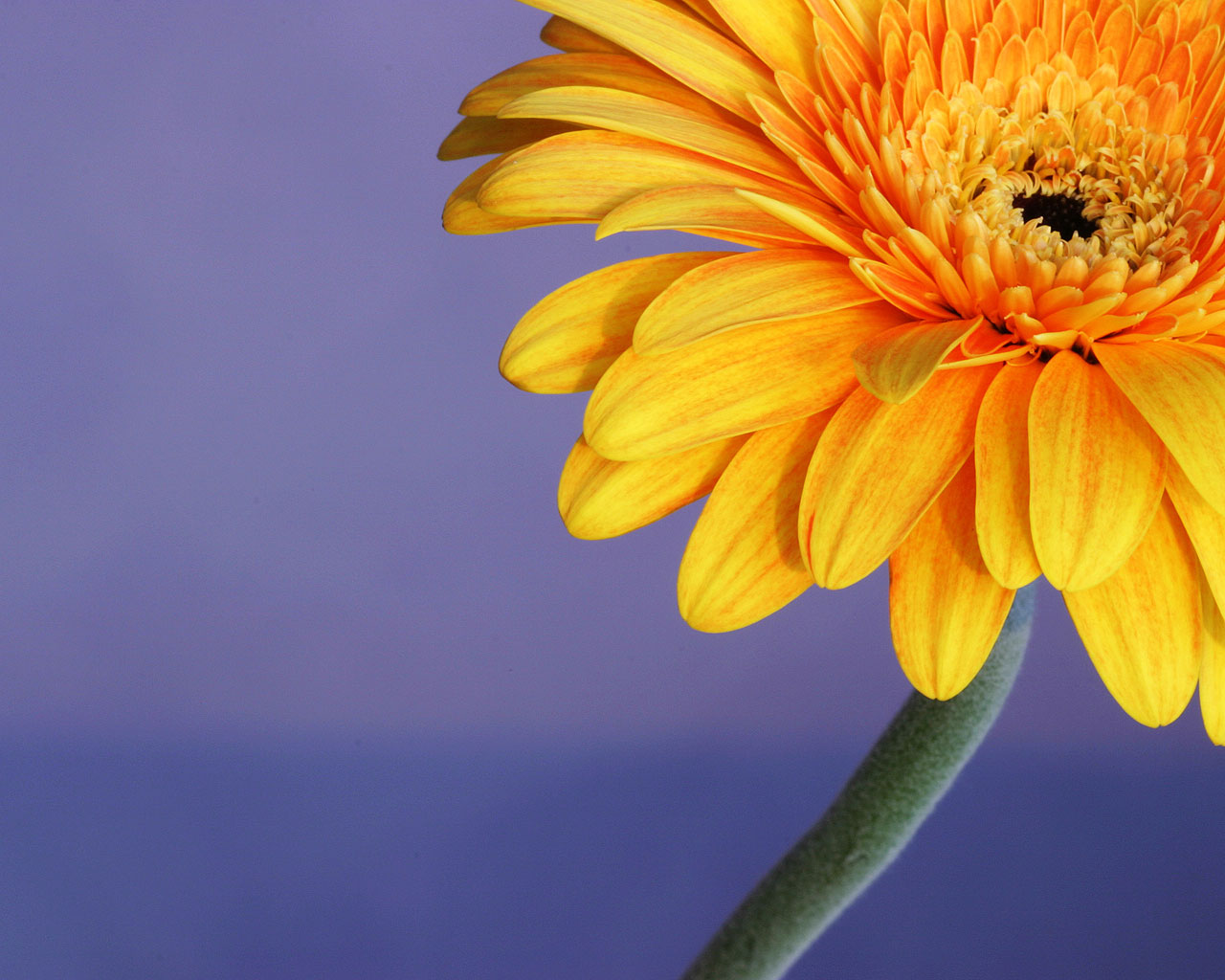 Портрет дитини  
напередодні  її
вступу до школи
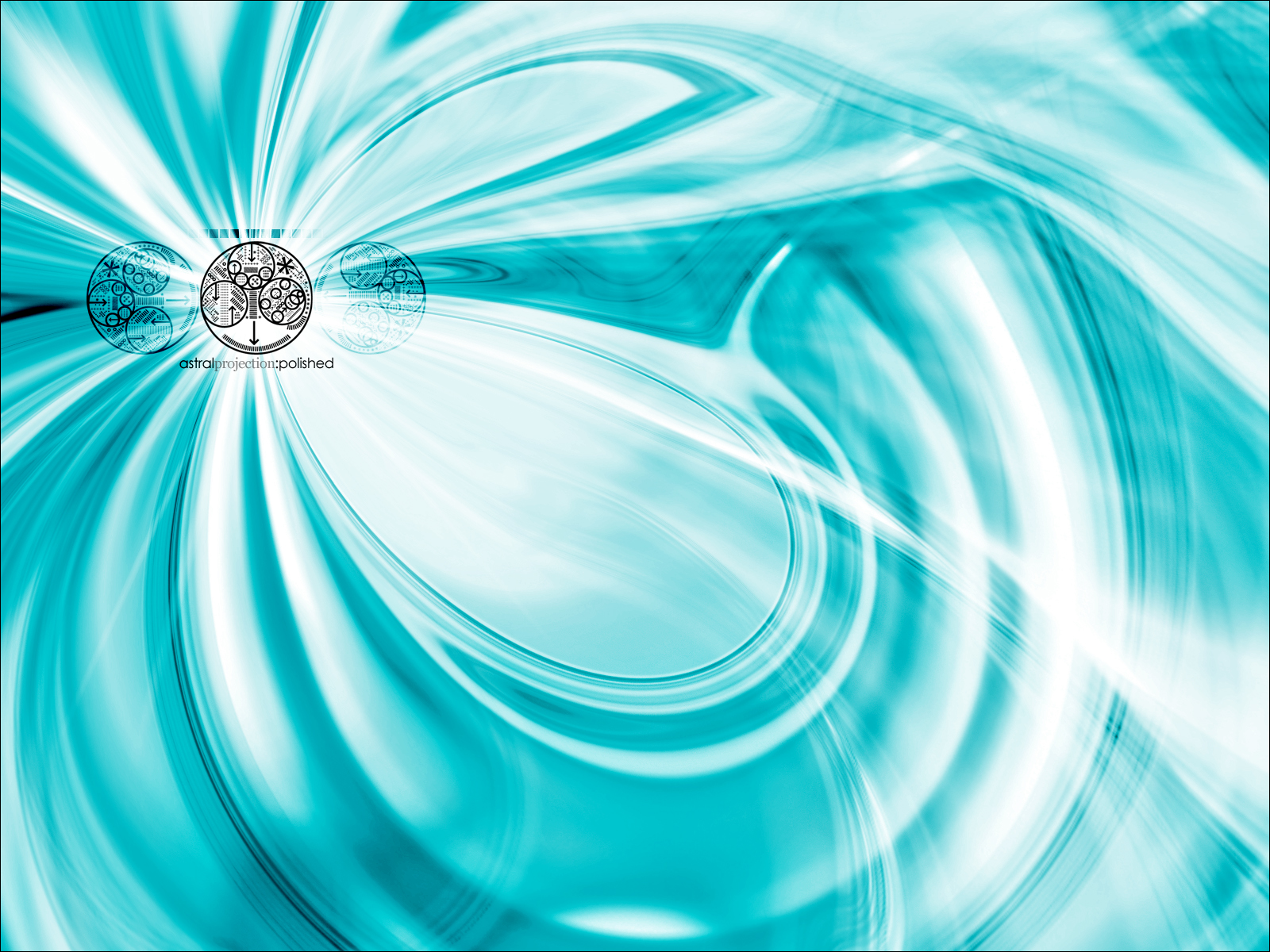 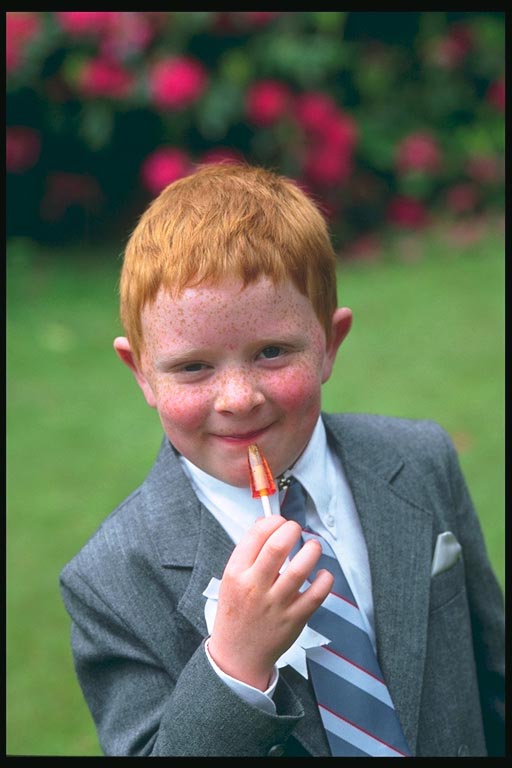 Фізичний
Психологічний
Соціальний
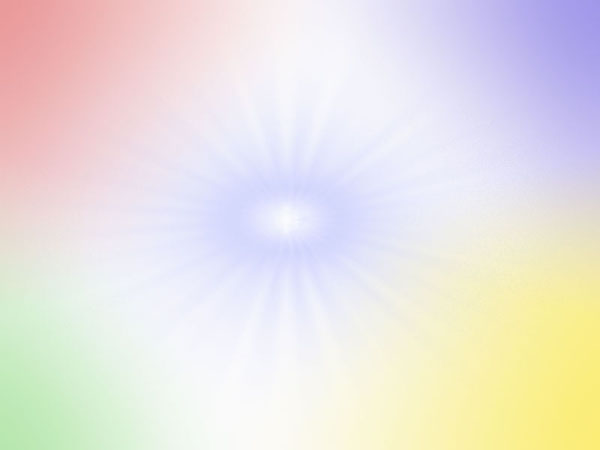 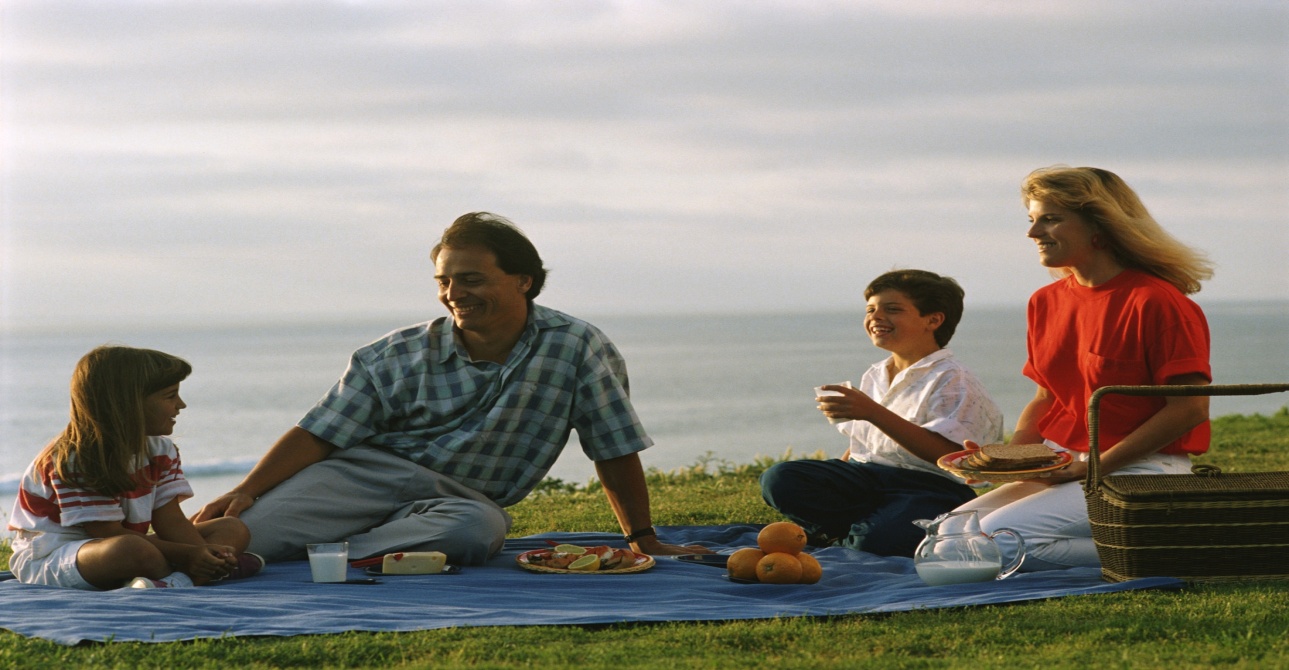 фізичний
Стан здоров”я
Розвиток  дрібної 
моторики рук
Енергійний у 
повсякденній  діяльності
Володіє навичками
Догляду за здоров”ям
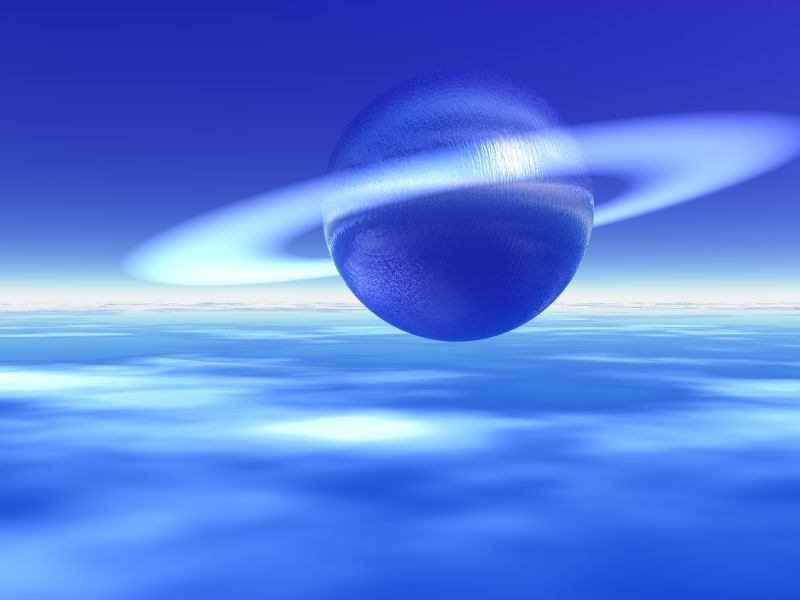 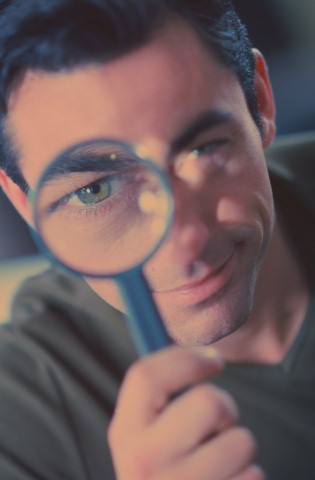 ПСИХОЛОГІЧНИЙ
- емоційний та моральний
- пізнавальна активність 
та  логіка
- математичний  та
мовленнєвий розвиток
- оволодіння загально навчальними вміннями
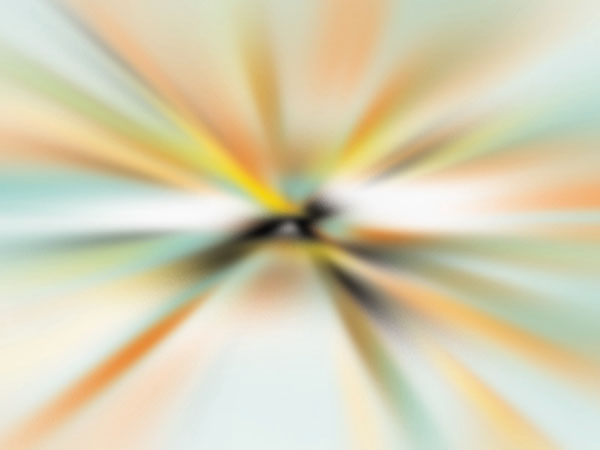 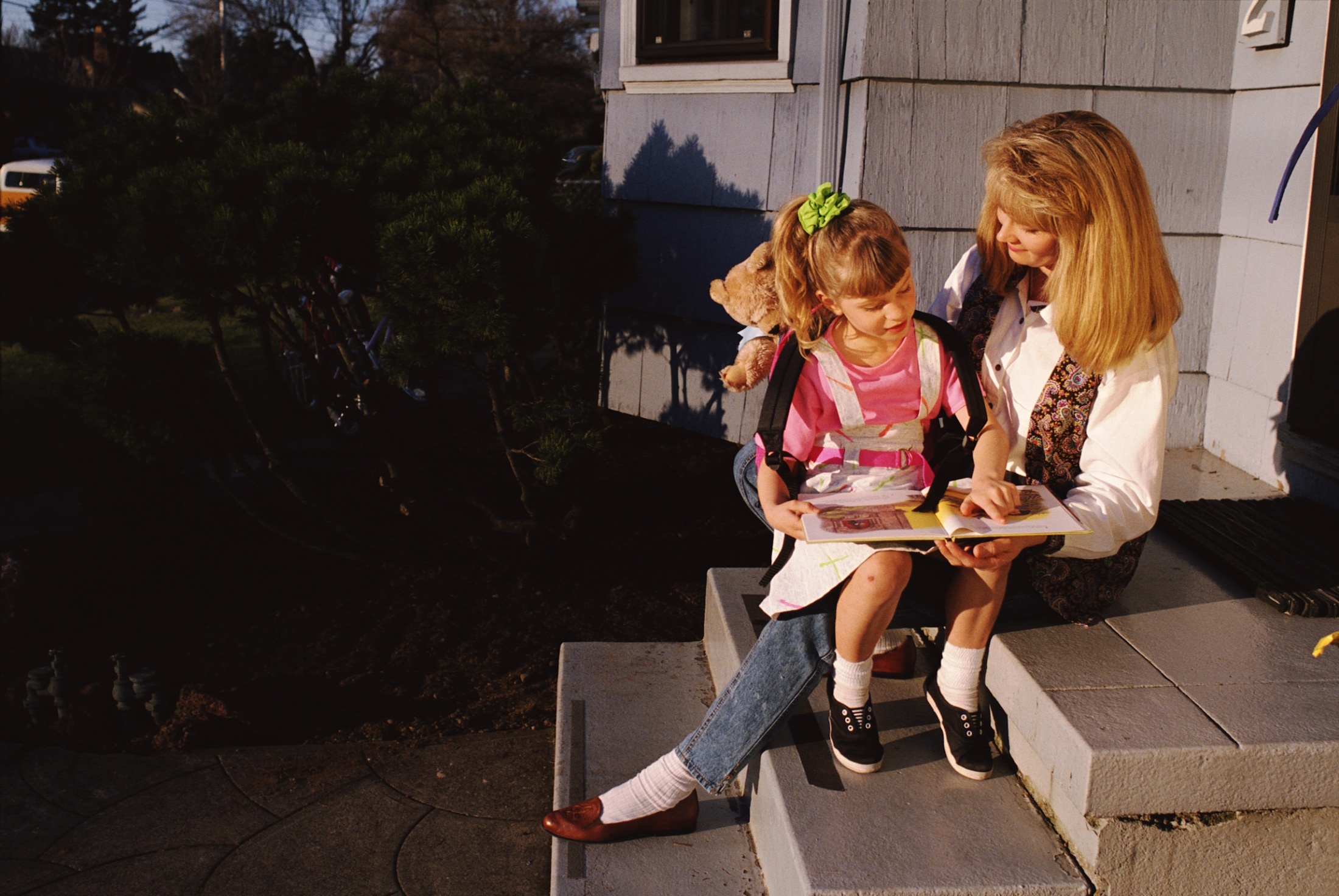 соціальний
Довільна поведінка
Ставлення до себе
Комунікативні здібності
Ігрові вміння
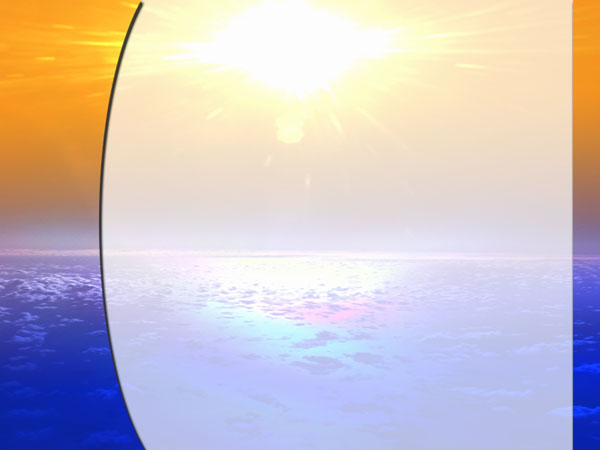 Ваша дитина готова 
до школи ,якщо:
Займається  однією справою протягом 30 хв
Правильно розуміти  з першого разу  найпростіші завдання
Працювати в заданому темпі без помилок   протягом 3-4 хвилин
Діє точно за зразком
Добре орієнтуватися   в просторі ,на аркуші паперу
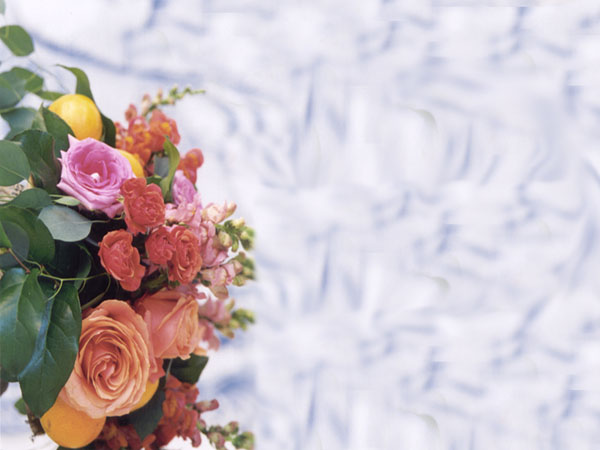 Ви повинні пам'ятати, що шкільна наука — не тільки радісні хвилювання, а в першу чергу — організована, клопітка праця, до якої навіть здібна, розвинена дитина не завжди готова.
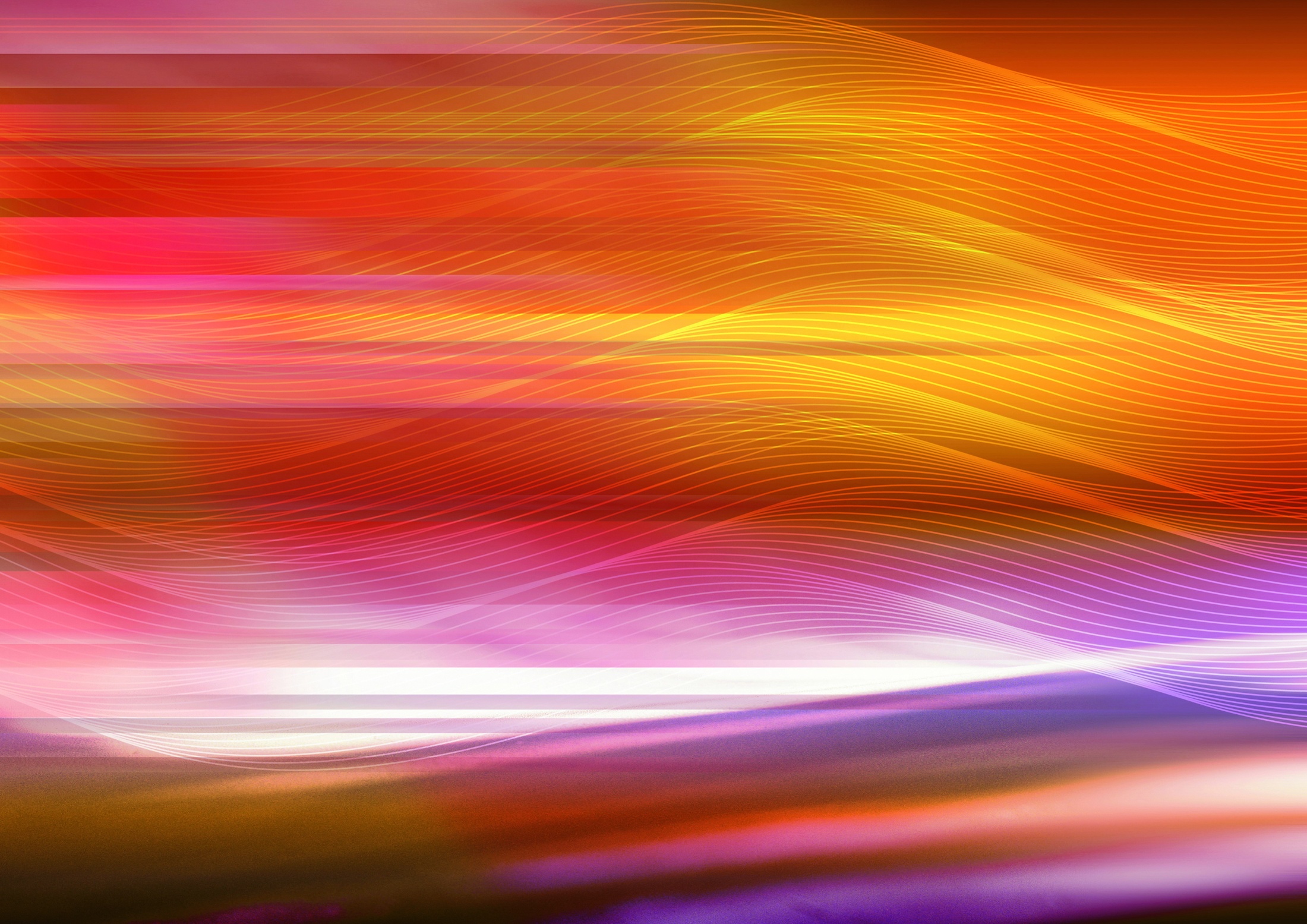 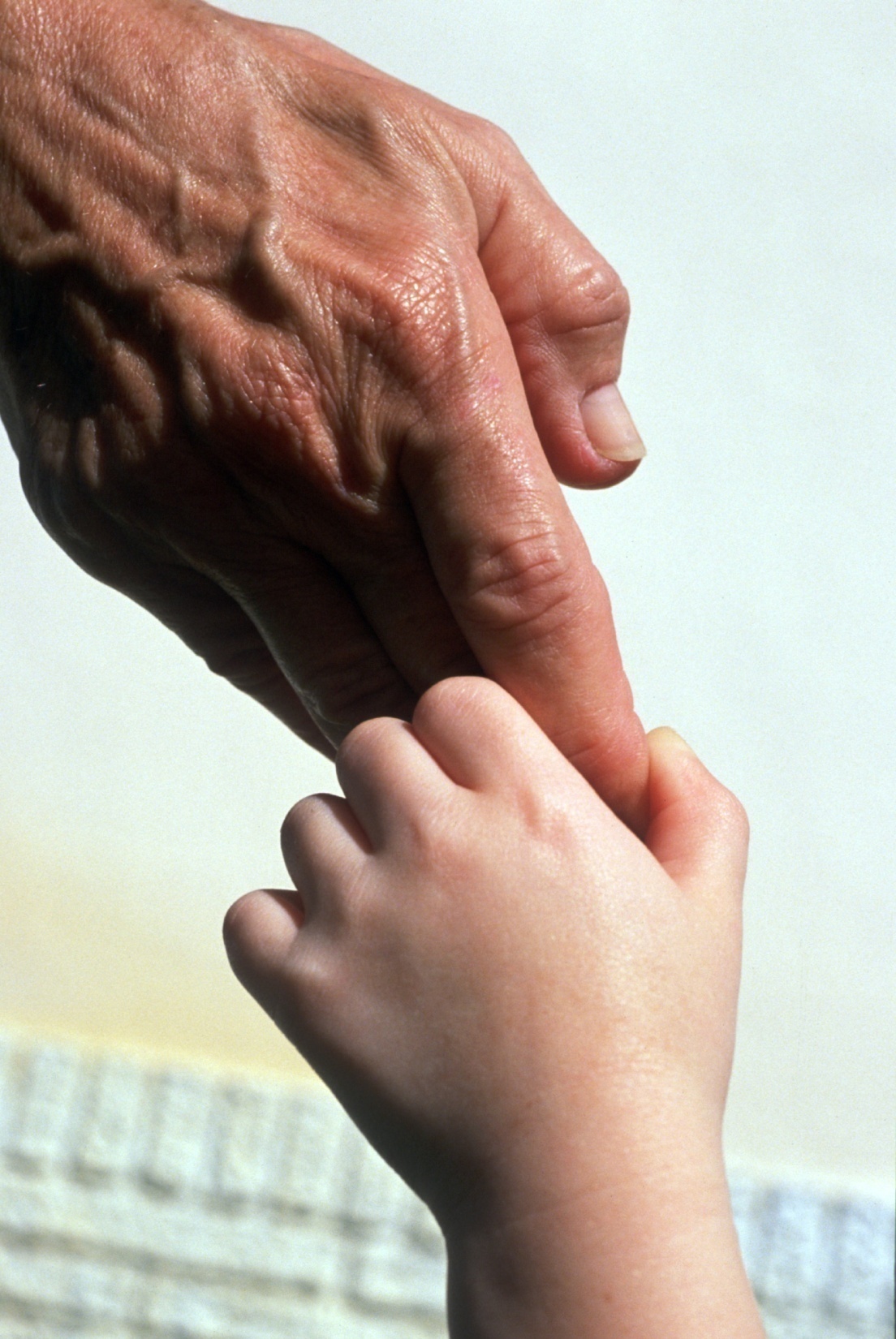 Поради
Станьте прикладом
  наслідування
- дотримуйтесь
 розпорядку дня
Книга - джерело 
пізнання цікавого
розвивайте мілку 
моторику рук
- Обмежте перегляд 
телепередач
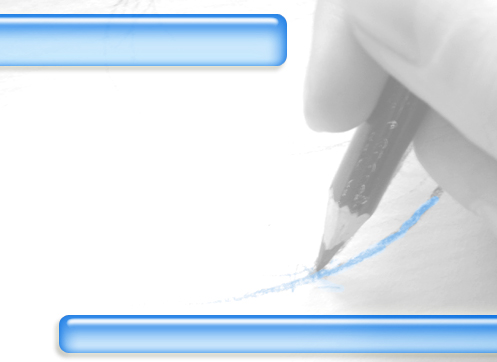 Привчайте дитину  
до самообслуговування
Надавайте перевагу 
повноцінному харчуванню
Не робіть з дитини  
лише споживача
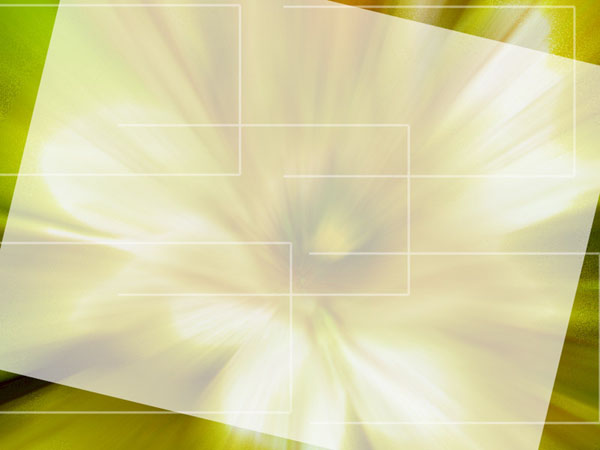 Забезпечте дитині позитивний емоційний 
комфорт. Пам'ятайте, що щасливі діти
 краще вчаться й розвиваються,
 швидше пристосовуються до нових умов,
 та і дорослі з ними набагато щасливіші.
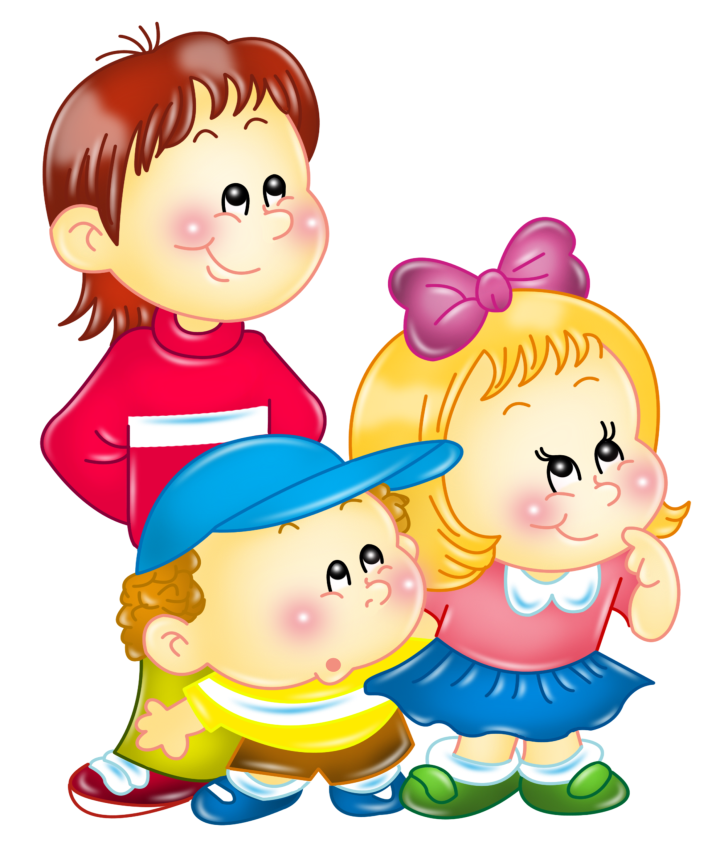 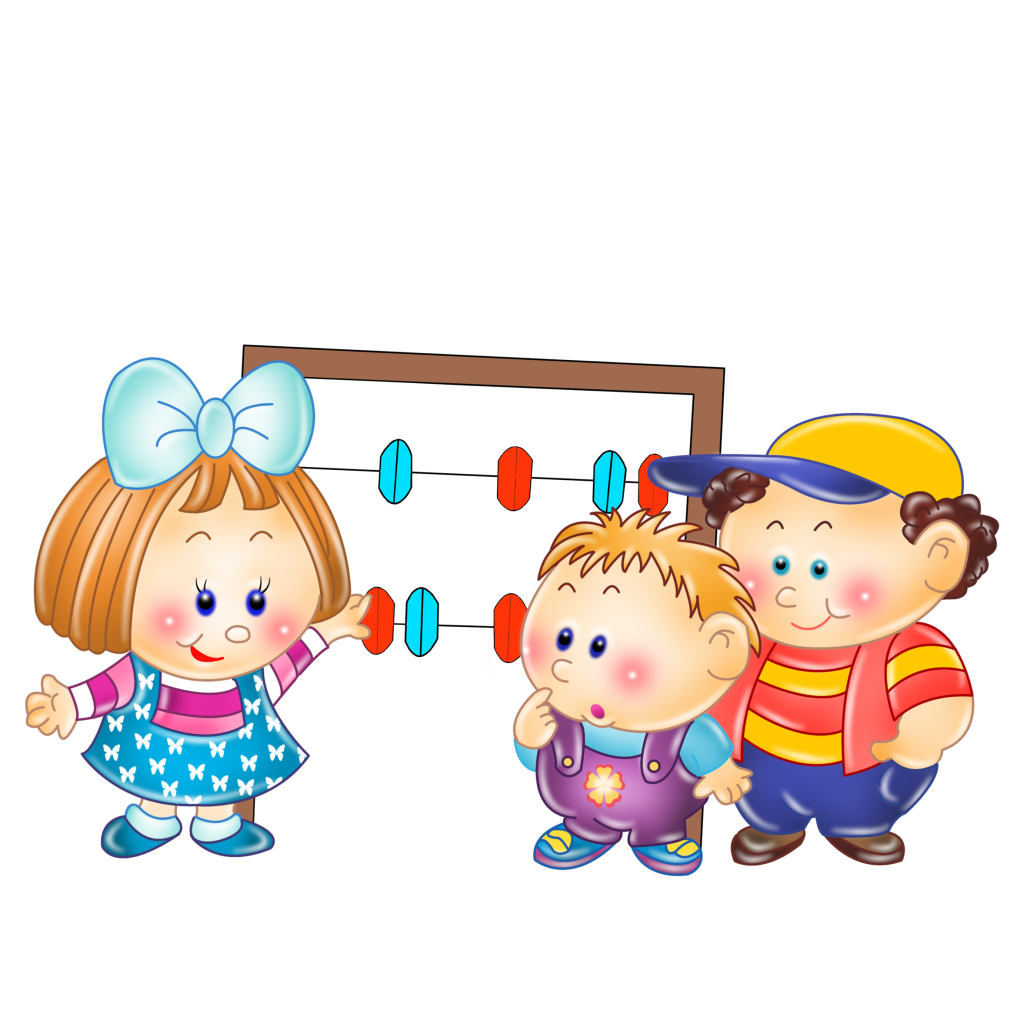